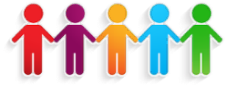 Medium Term Plan: Spanish Stage 1 Autumn 1 - Getting Started
LOs
L1: I can pronounce some greetings in Spanish.
L2: I can ask and answer a question about how I am feeling.
L3: I can introduce myself in Spanish.
L4: I can say numbers 1-10.
L5: I can recall numbers 1-10.
L6: I can say some colours in Spanish.
Sound Spelling Exploration
Silent letter:
“h”
Pronunciation of letters: 
“j” , “z”, “v”
Sound- spelling: 
“uy” /ci/ ce/cu/ ll/ei/ ie
Teacher assessment of learners progress
- Can say hello and goodbye.
- Can try to write hello and goodbye.
- Ask and answer a simple questions about
feelings and name.
- Say some numbers between 0 -10.
- Try to write some numbers between 0-10.
- Identify the silent letter “h” in Spanish words
- Begin to identify sound spellings in Spanish words.
Primary creativity/cross-curricular learning
opportunities  
Greetings Song
– practise ,sing and perform
Facts about Spain –
 - map work / flags of countries
Ask and answer simple questions
- (name / feelings) – drama and roleplay
Sunflower Song
practise ,sing and perform,
find out more about sunflowers 
Alien family greetings
- class display
Pumpkin Harvest Number activities
- Maths number sentences
“Language Detective” skills 
Speak confidently (words or short phrases).
Identify key sounds and silent letters in Spanish.
Ask a question with correct intonation. 
Try to read and understand some familiar 
target language in Spanish.
Try to copywrite some words or short phrases.
Begin to attempt to write some words from memory.
6. Grammar: 
Asking a question- intonation.